Weekly Careers Bulletin
WB: 20th September 2021
Open evenings
Hello Year 11

NOW is the time to start exploring your Post 16 College options.
All Year 11 Lowton C of E High School pupils MUST apply to a minimum of TWO colleges before Christmas.
We want this to be a meaningful process, which means you MUST research your local colleges and the courses they offer.
There are two steps to this process:
1. Visit their websites
2. Visit the college itself on one of their Open evenings
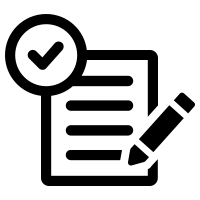 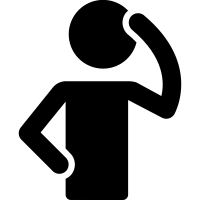 Things to consider when making your selections…
1. The course: Does the college offer the course/s that interests me?
2. Entry requirements: What are the entry requirements for the college course I want to study? Am I likely to achieve this?

3. Travel: How would I travel to the college each day? How much is travel to the college? How long would it take me to travel to and from college? 

4. Atmosphere and ethos: How does the college make me feel? Does it give off an inviting atmosphere? Are existing pupils happy there? How will I be supported whilst studying at this college?
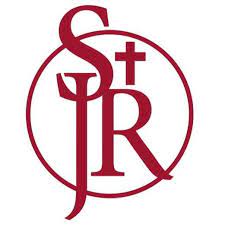 Saint John Rigby College
Website: https://sjr.ac.uk/
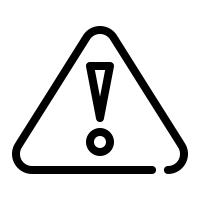 Open evenings:

Thursday 30th September 	16.30 – 19.30
Saturday 9th October 		10.00 – 13.00 
Wednesday 20th October 	16.30 – 19.30
You must pre-book your open evening using the link below.
Open evening booking link:

https://sjr.ac.uk/open-evening-review/
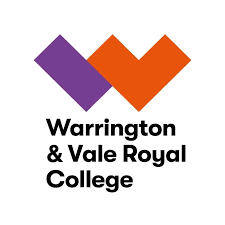 Warrington & Vale Royal College
Website: https://www.wvr.ac.uk/
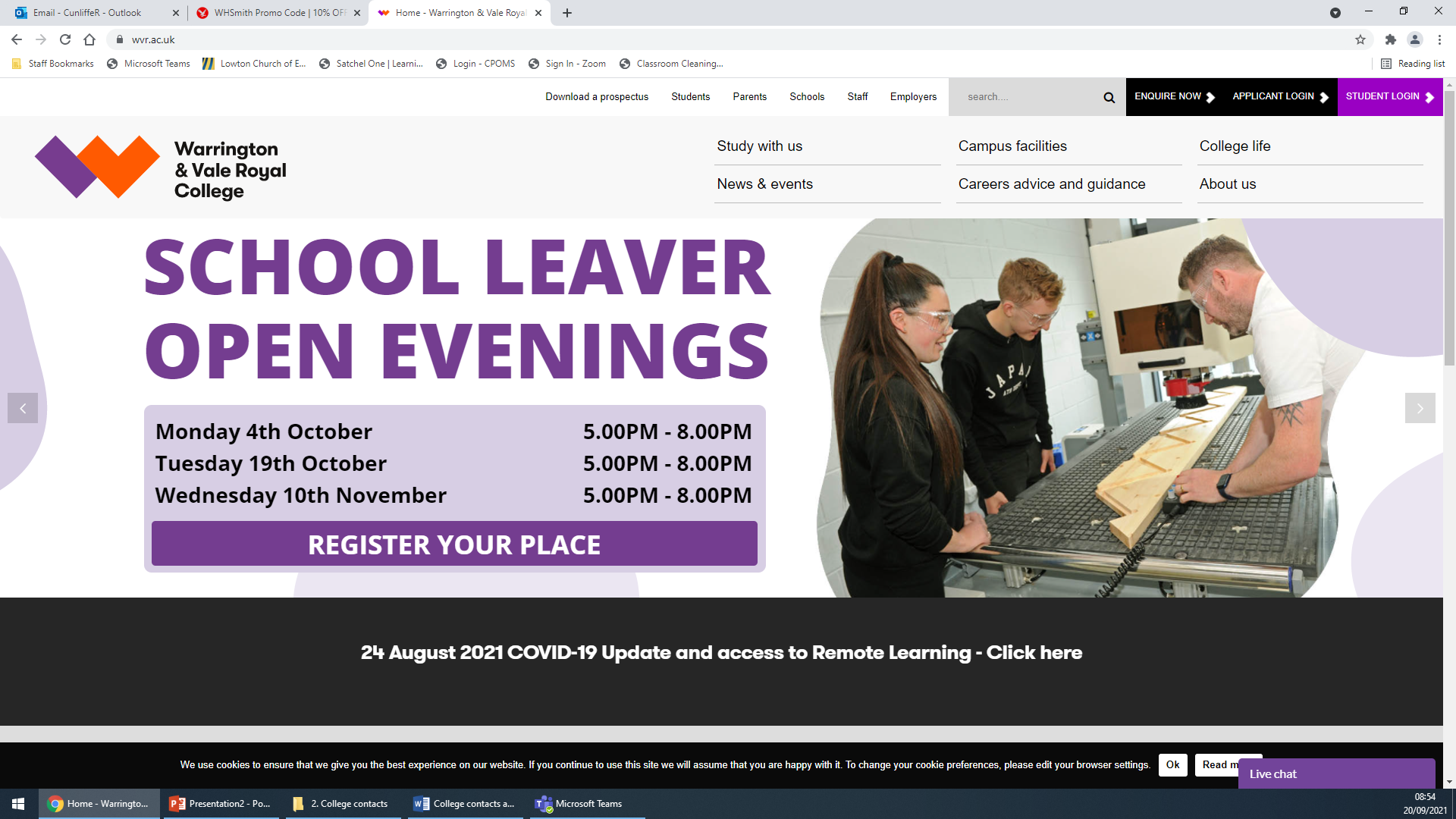 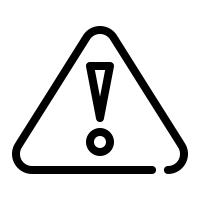 You must pre-book your open evening using the link below.
https://www.wvr.ac.uk/new-events/events/open-evenings/
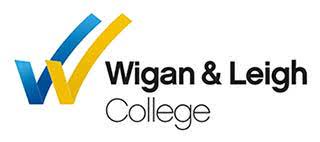 Wigan & Leigh College
Website:  https://www.wigan-leigh.ac.uk/
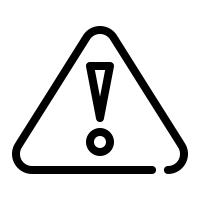 Open evenings:
You must pre-book your open evening using the link below.
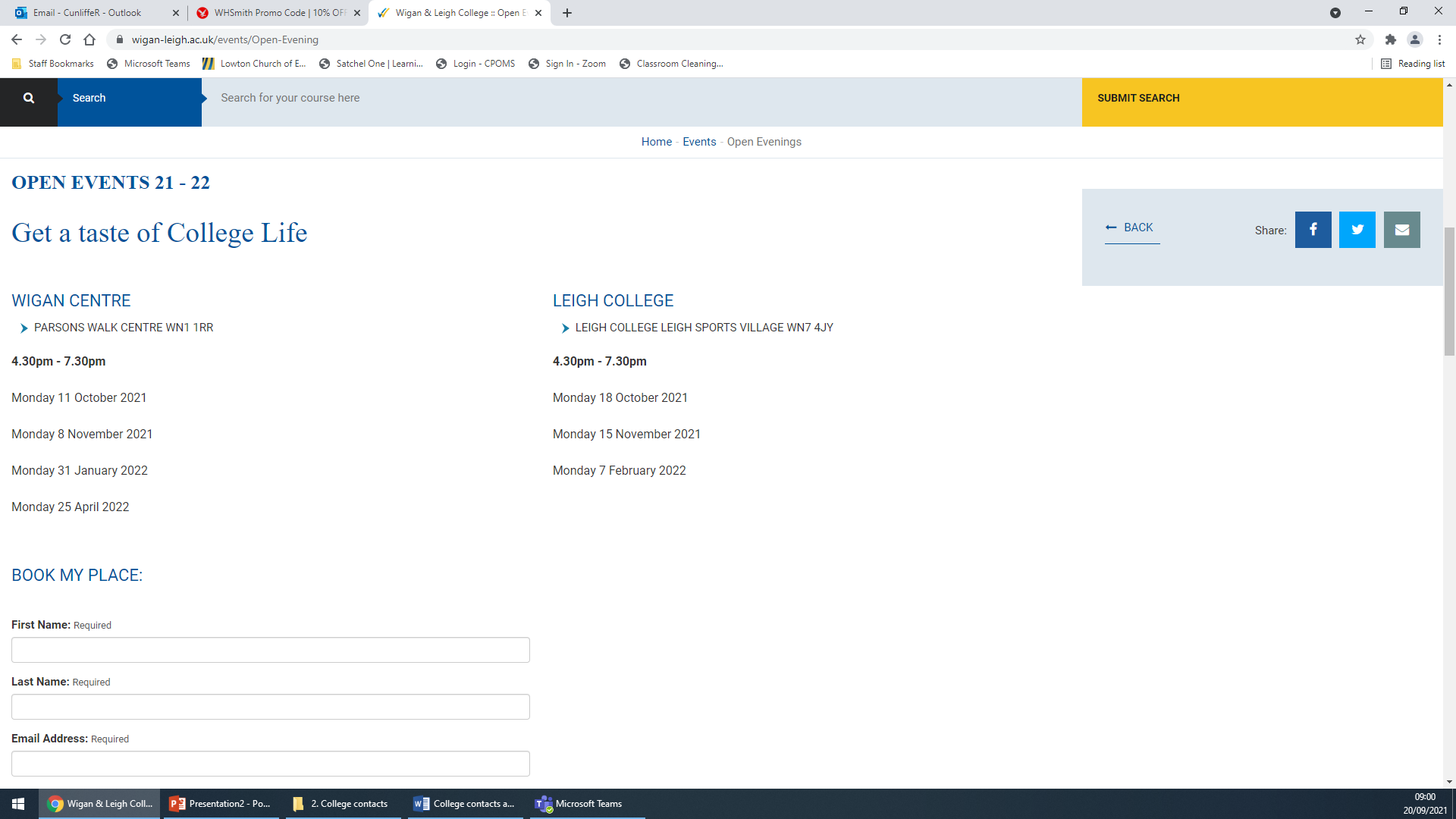 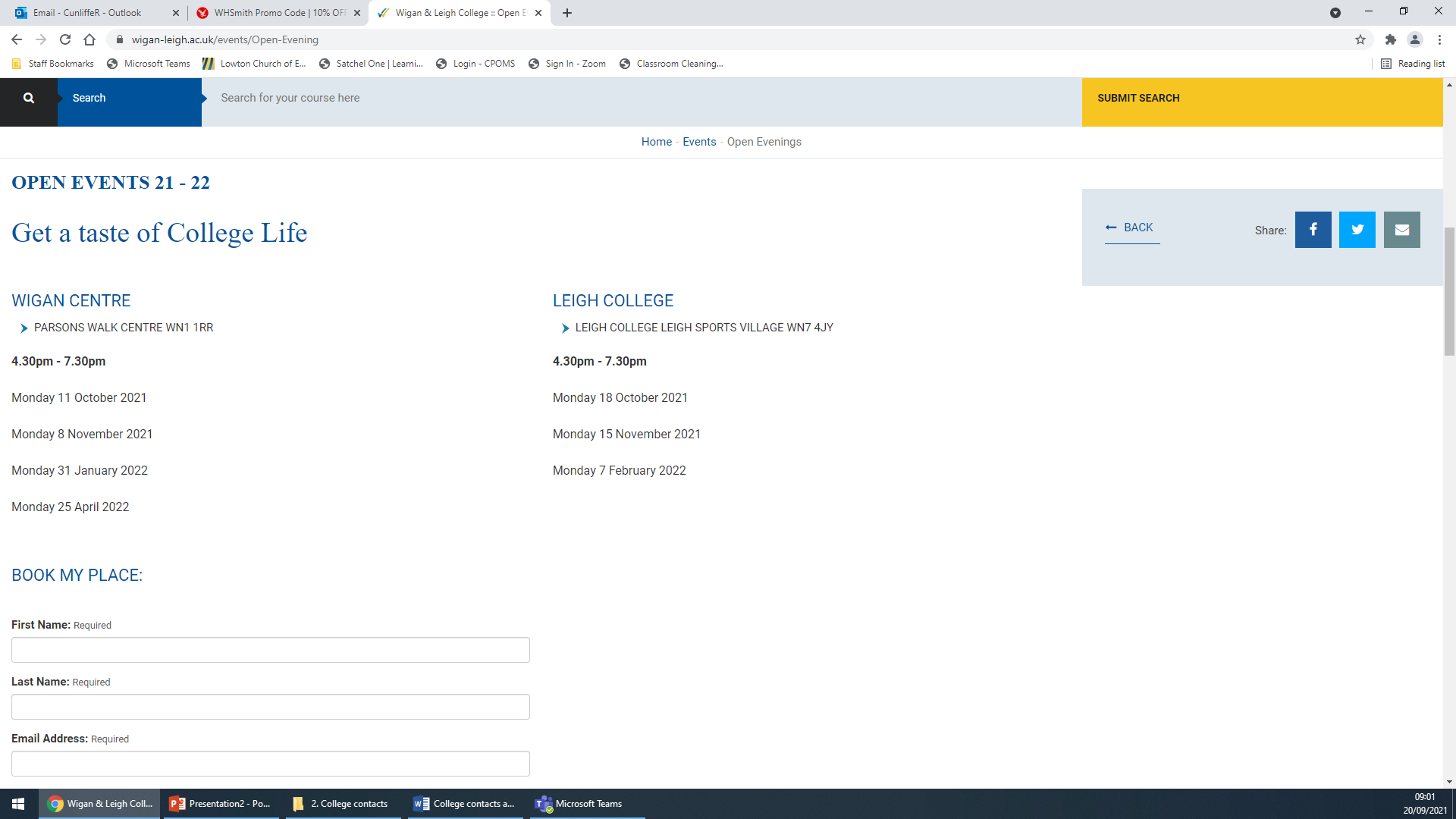 Open evening booking link:

https://www.wigan-leigh.ac.uk/events/Open-Evening
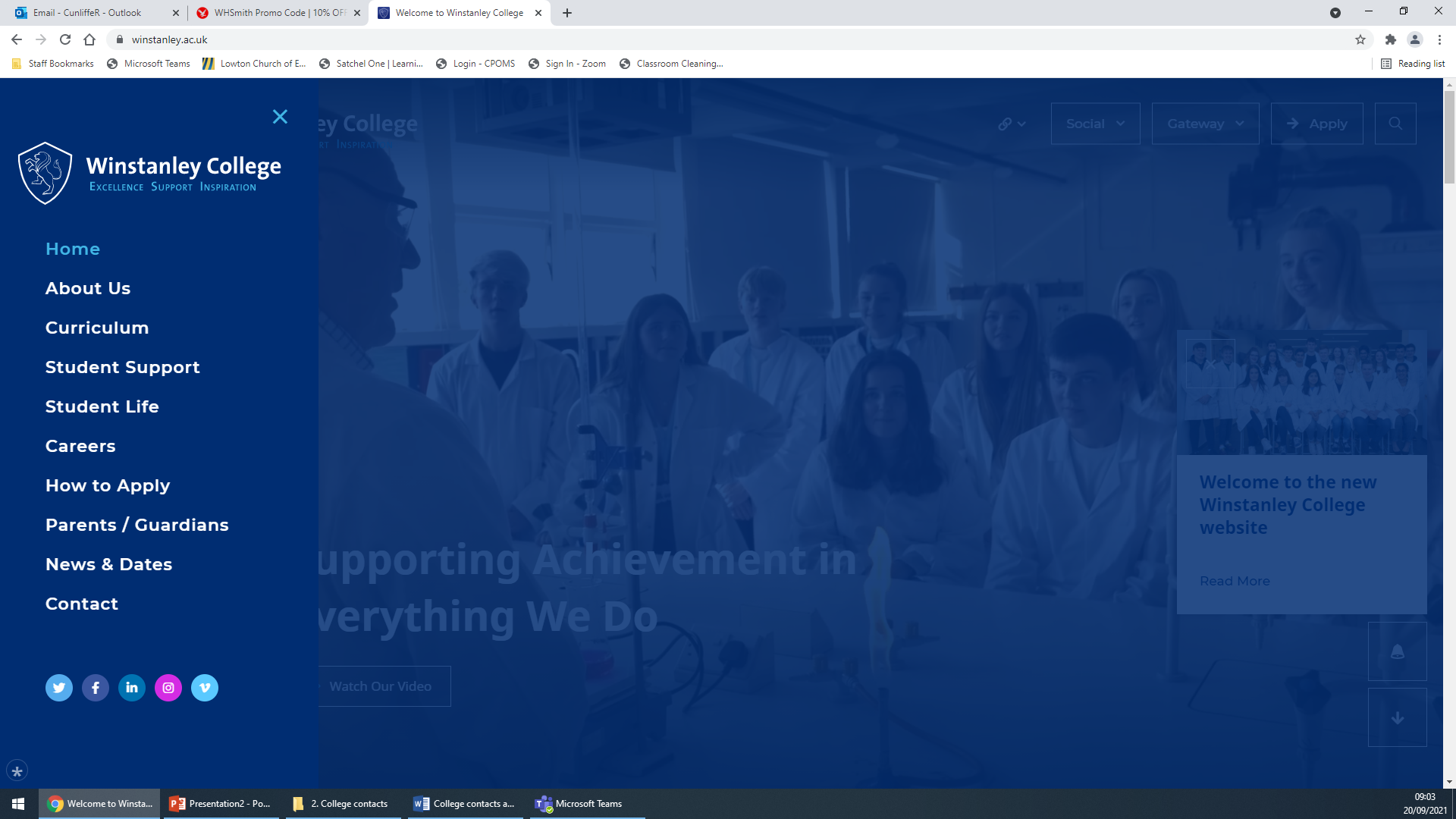 Winstanley College
Website: https://www.winstanley.ac.uk/
Open Evenings
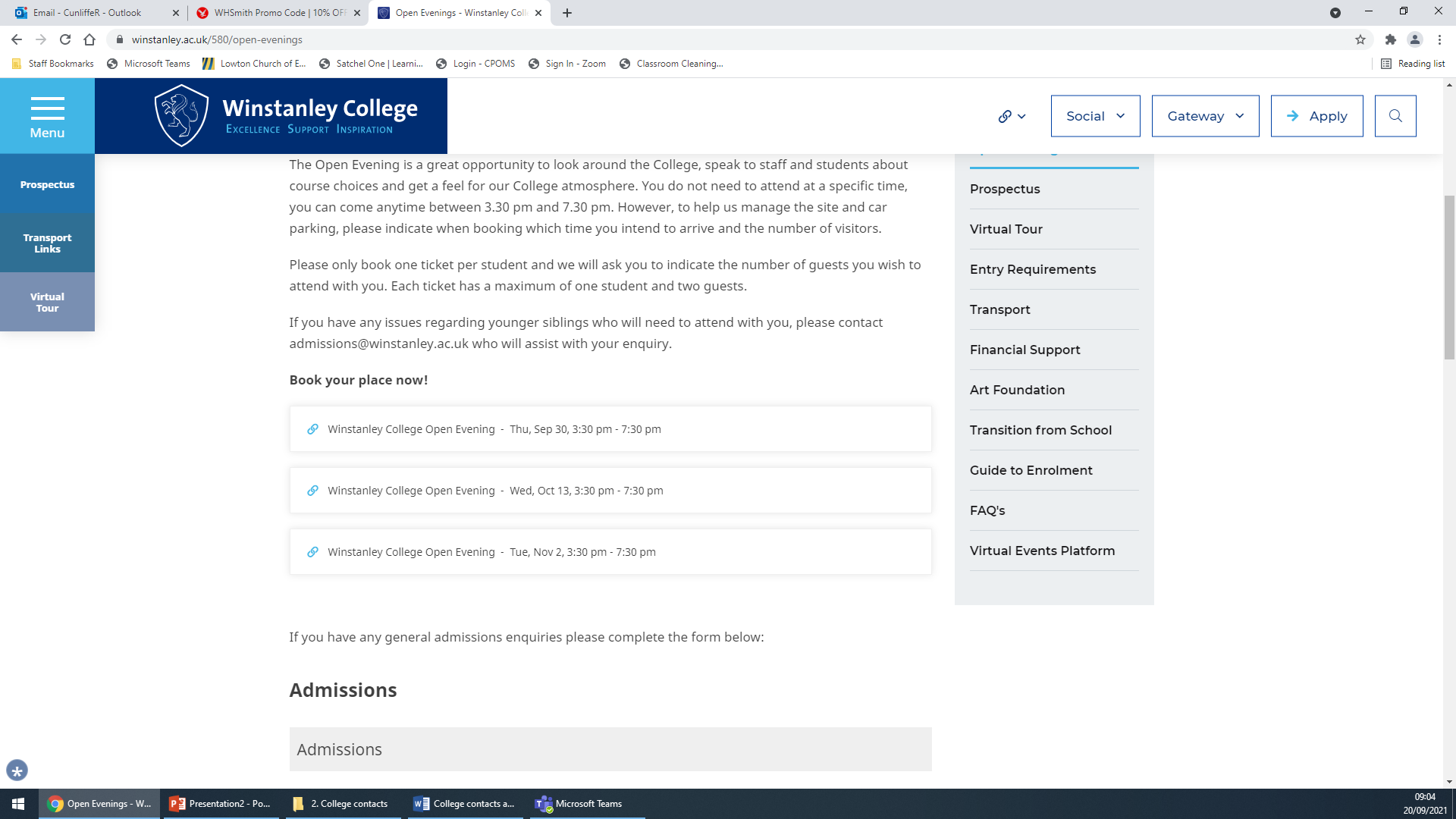 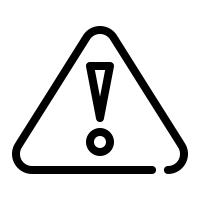 You must pre-book your open evening using the link below.
https://www.winstanley.ac.uk/580/open-evenings
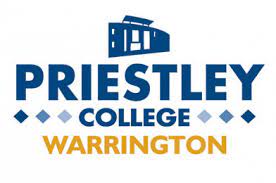 Priestley College
Website: https://www.priestley.ac.uk/
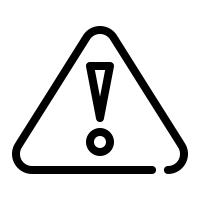 Open evenings:
You must pre-book your open evening using the link below.
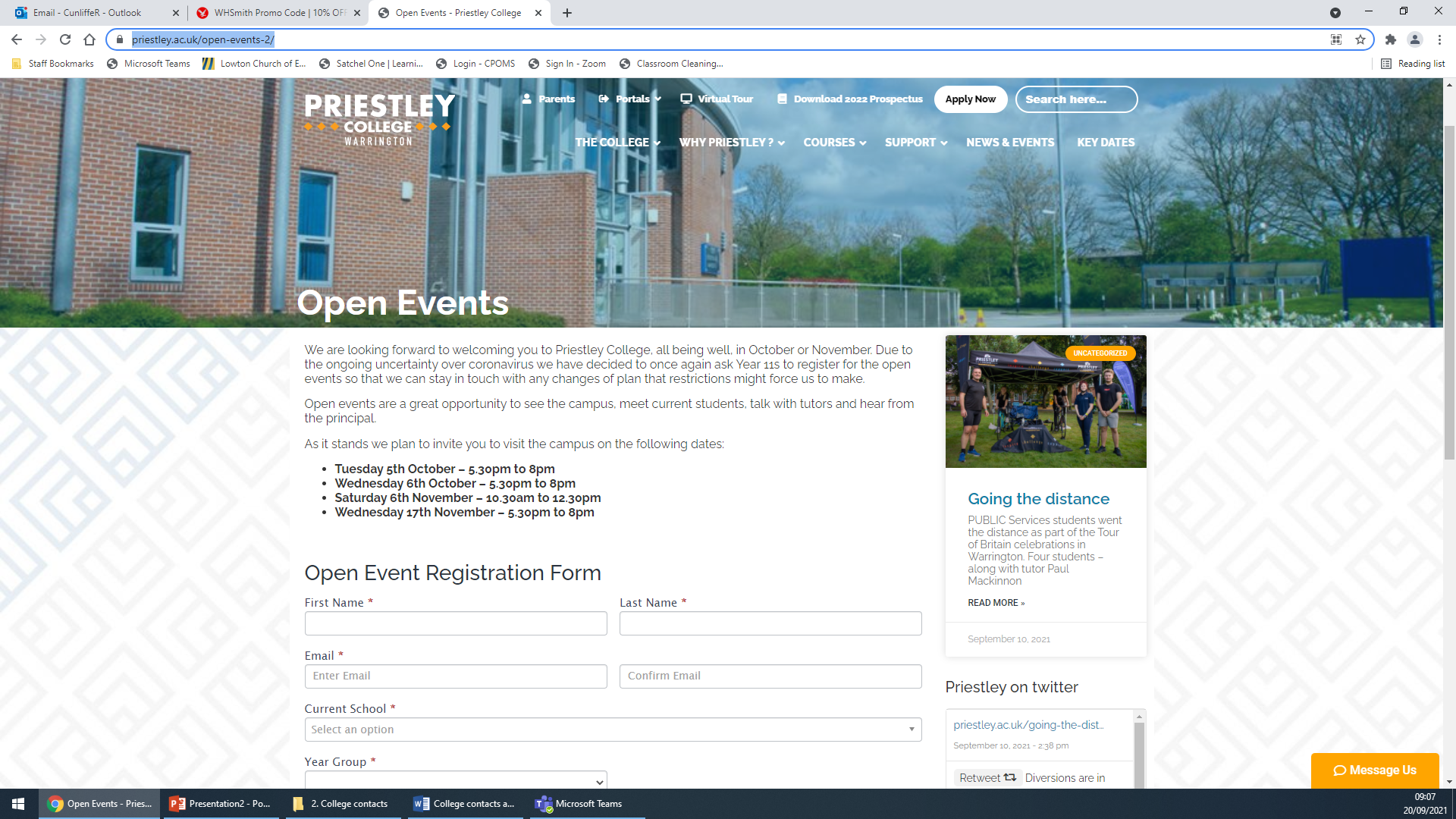 Open evening booking link:

https://www.priestley.ac.uk/open-events-2/